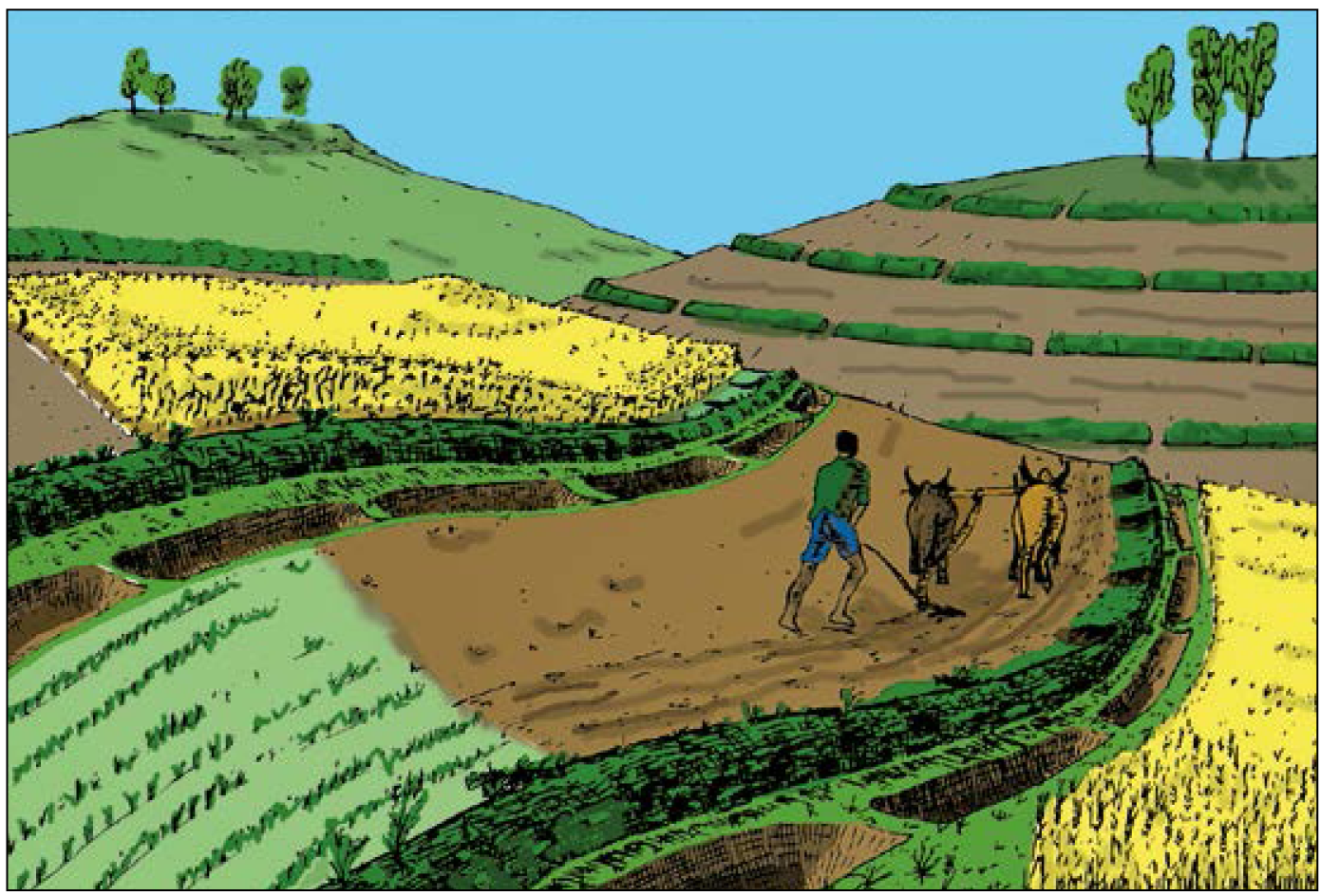 1
Wednesday, 22 April 2020
2
Wednesday, 22 April 2020
3
Wednesday, 22 April 2020
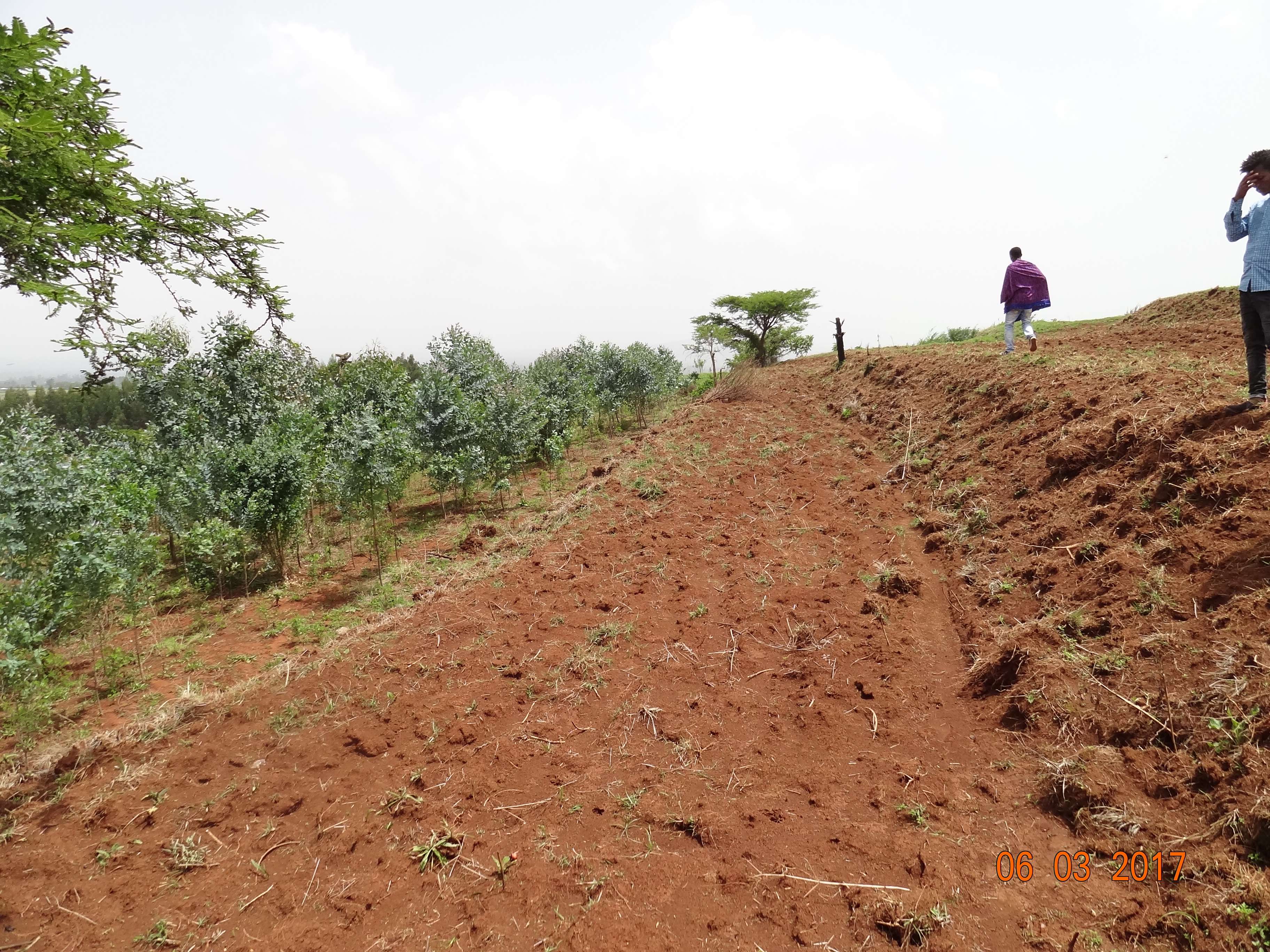 4
Wednesday, 22 April 2020
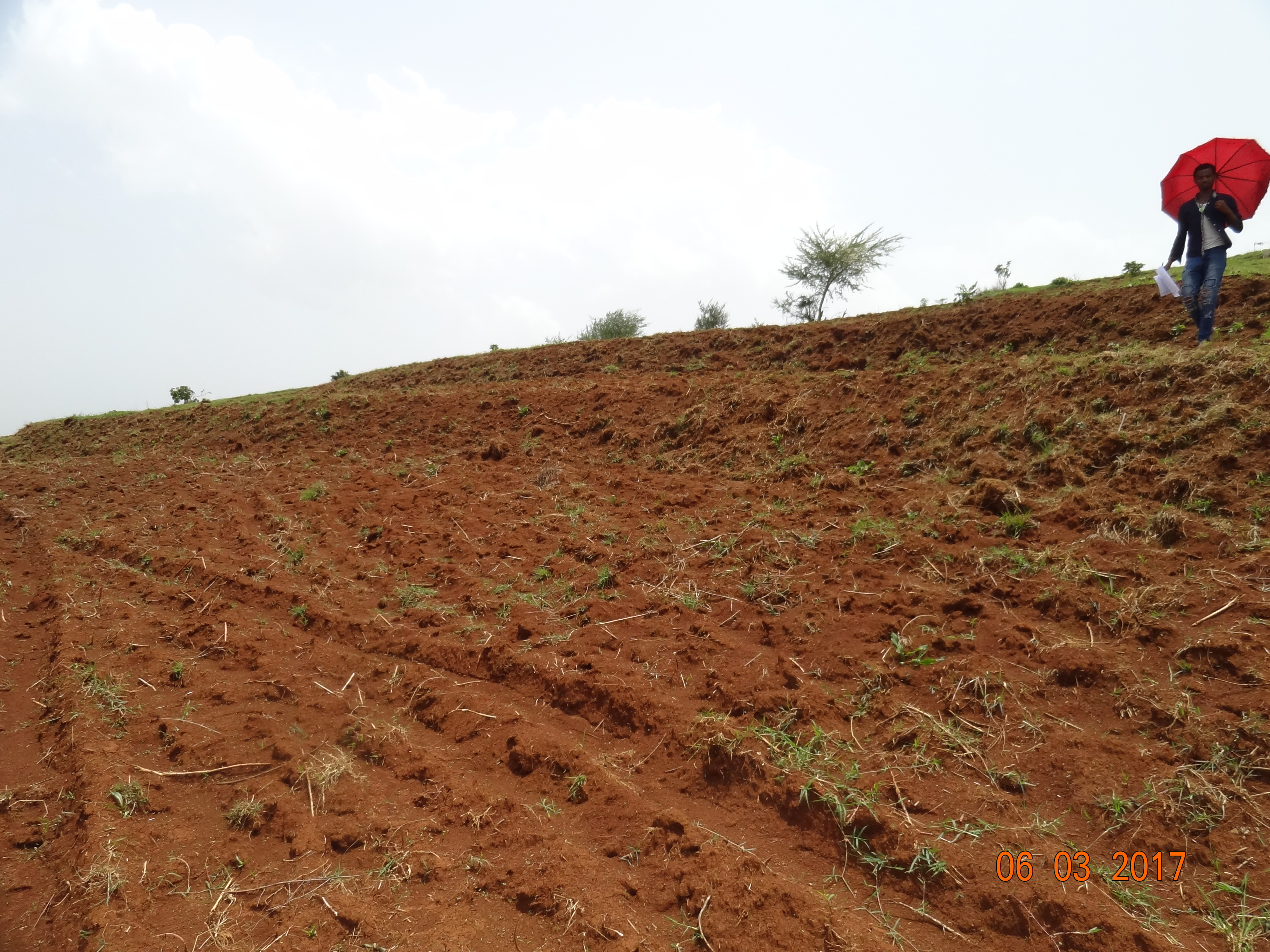 5
Wednesday, 22 April 2020
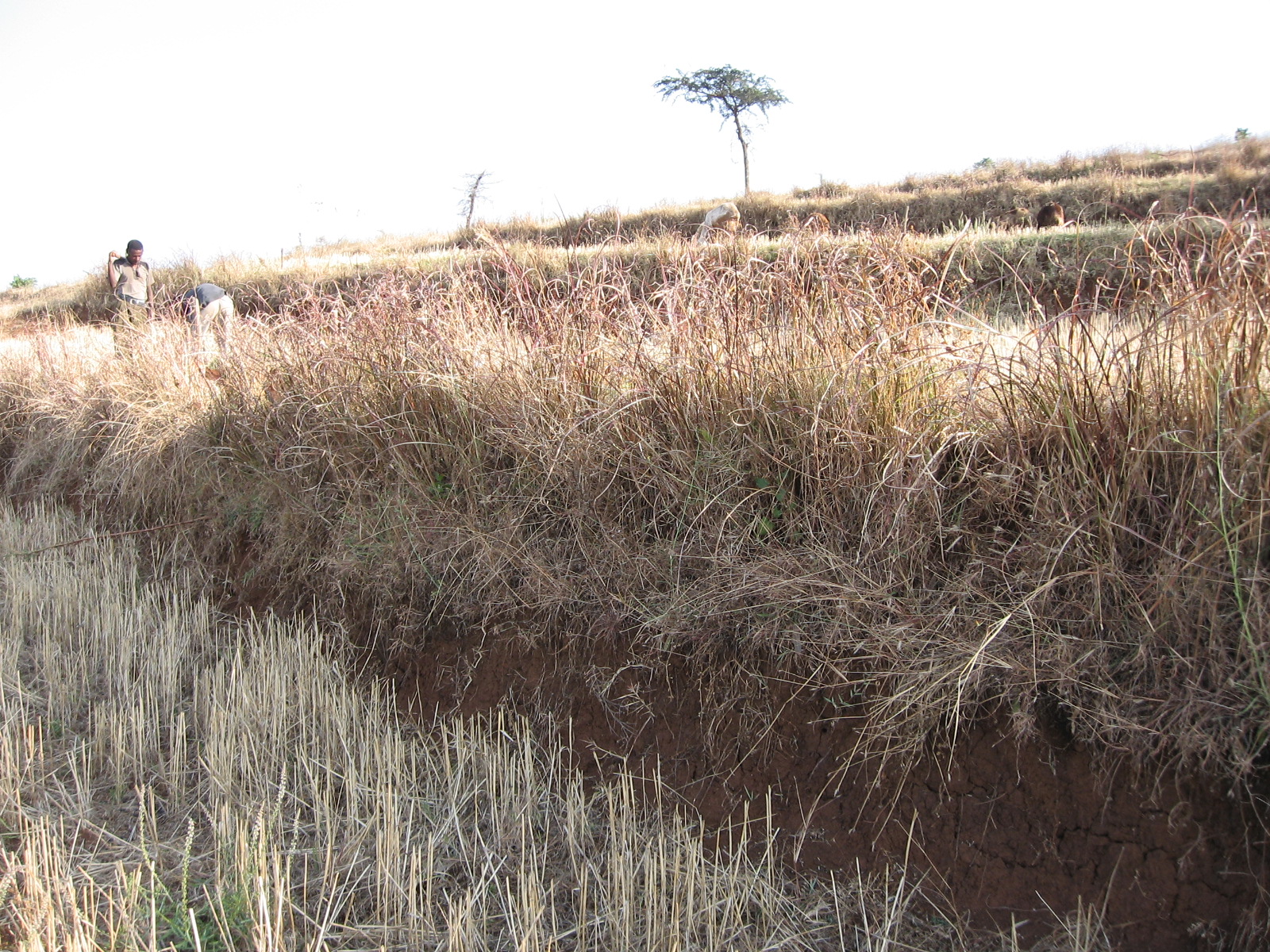 .

















.
6
Wednesday, 22 April 2020
.

















.
7
Wednesday, 22 April 2020
.

















.
8
Wednesday, 22 April 2020